Tkinter
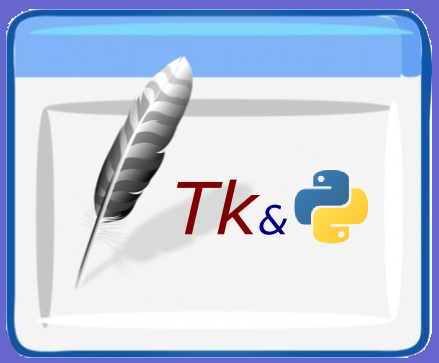 Choose Color
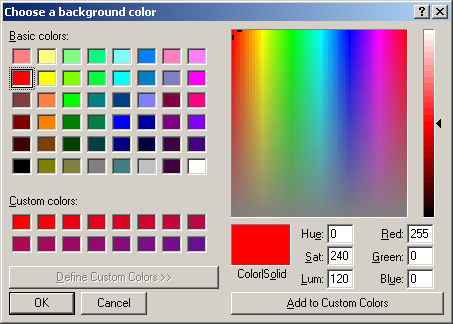 Peymer Anatoly
1
Tkinter
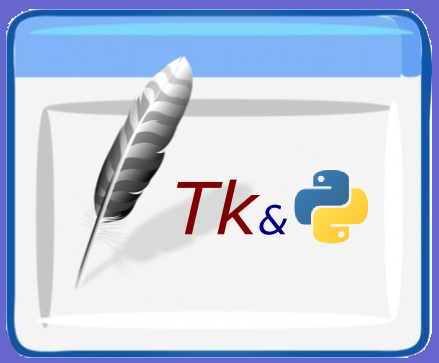 Choose Color
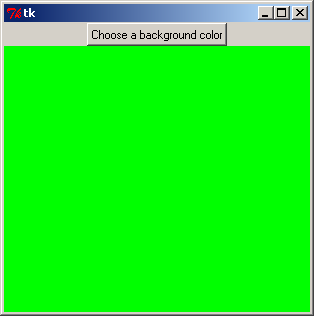 Peymer Anatoly
2
Tkinter
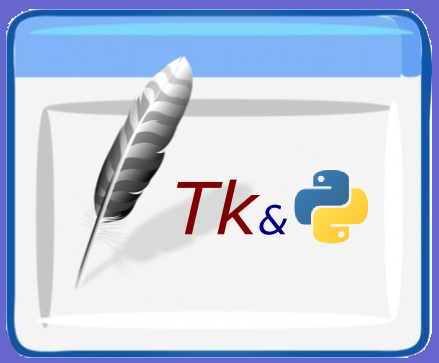 Choose Color
from tkinter import *
root = Tk()
def ChooseColor():
    new_color=root.call("tk_chooseColor",'-initialcolor','RED','-title', 'Choose a background color')
    lbl1["bg"]=new_color
    
lbl1 = Label(root, bg='green',width=50, height=20)
btn1=Button(root, text='Choose a background color', command=ChooseColor)
btn1.pack()
lbl1.pack()
root.mainloop()
NewColor=root.call("tk_chooseColor”)
Peymer Anatoly
3
Tkinter
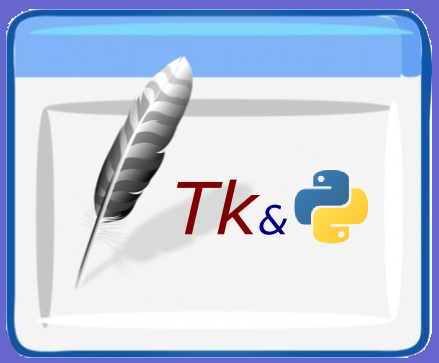 Choose Color
Version 2
from tkinter import *
from tkinter.colorchooser import *
root = Tk()
def getColor():
    color = askcolor()
    print (color)
Button(root,text='Select Color', command=getColor).pack()
mainloop()
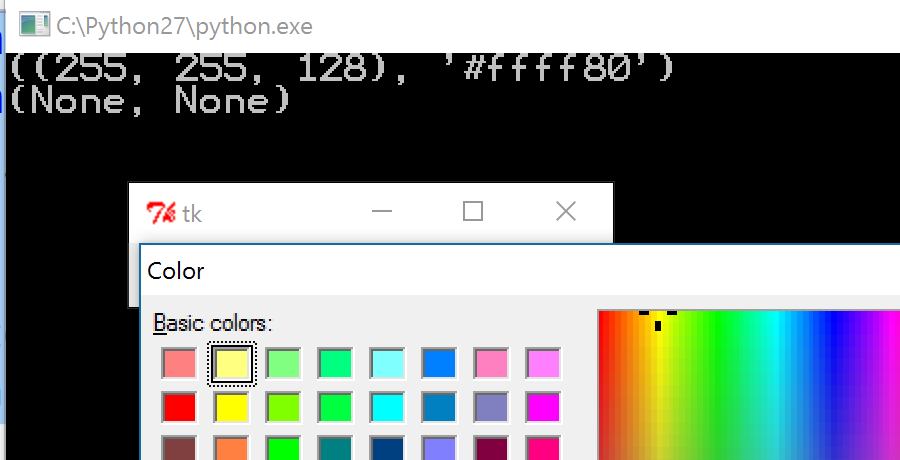 Peymer Anatoly
4
Tkinter
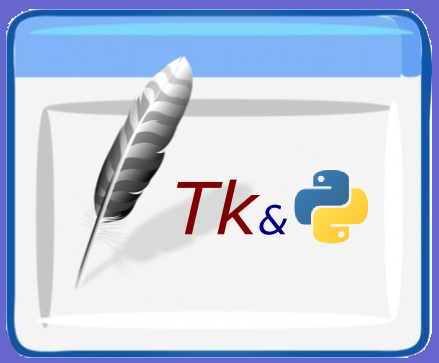 Choose  Directory
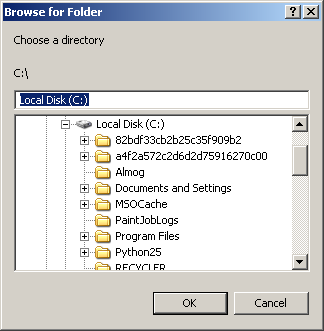 Peymer Anatoly
5
Tkinter
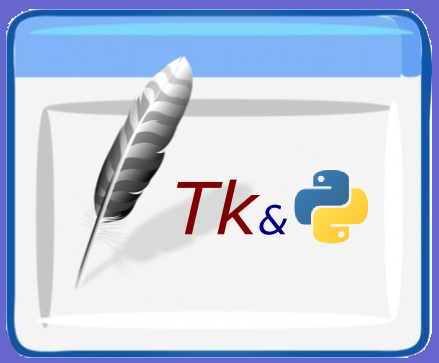 Choose  Directory
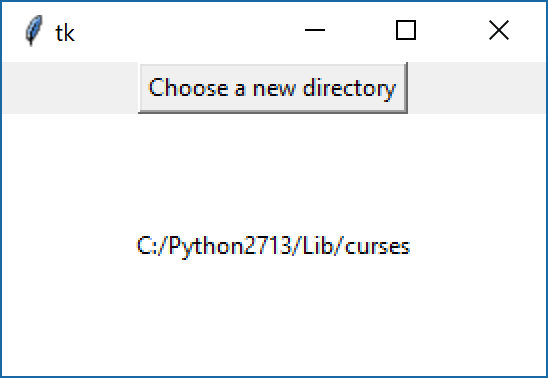 Peymer Anatoly
6
Tkinter
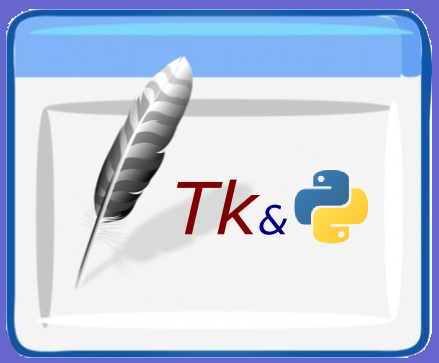 Choose Directory
from tkinter import *
root = Tk()
def ChooseDir():
    new_directory=root.call("tk_chooseDirectory",'-initialdir','c:\\','-title', 'Choose a directory')
    lbl1["text"]=new_directory
    
lbl1 = Label(root, bg='white',width=50, height=20)
btn1=Button(root, text='Choose a new directory', command=ChooseDir)

btn1.pack()
lbl1.pack()
root.mainloop()
new_directory=tk.call("tk_chooseDirectory”)
Peymer Anatoly
7
Tkinter
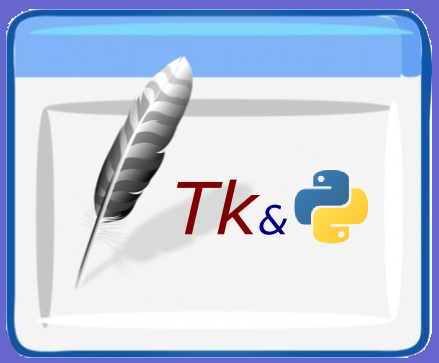 Open File
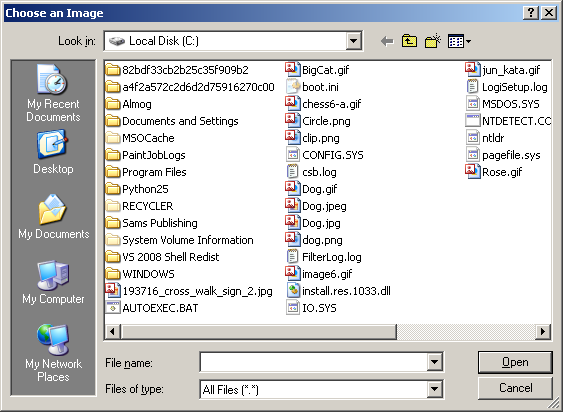 Peymer Anatoly
8
Tkinter
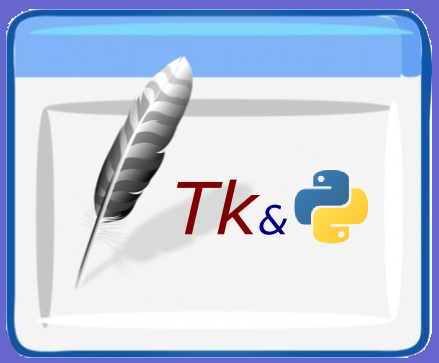 Open File
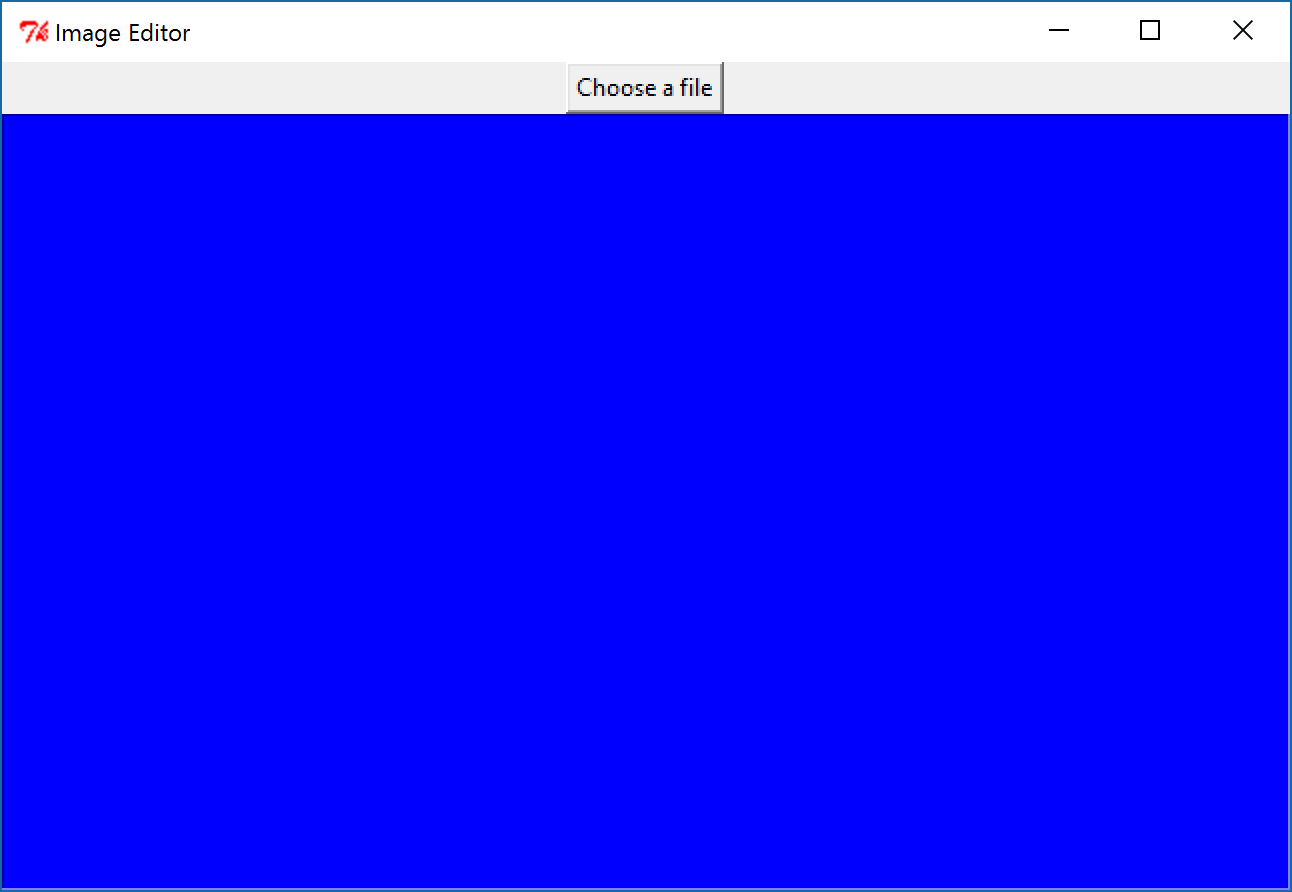 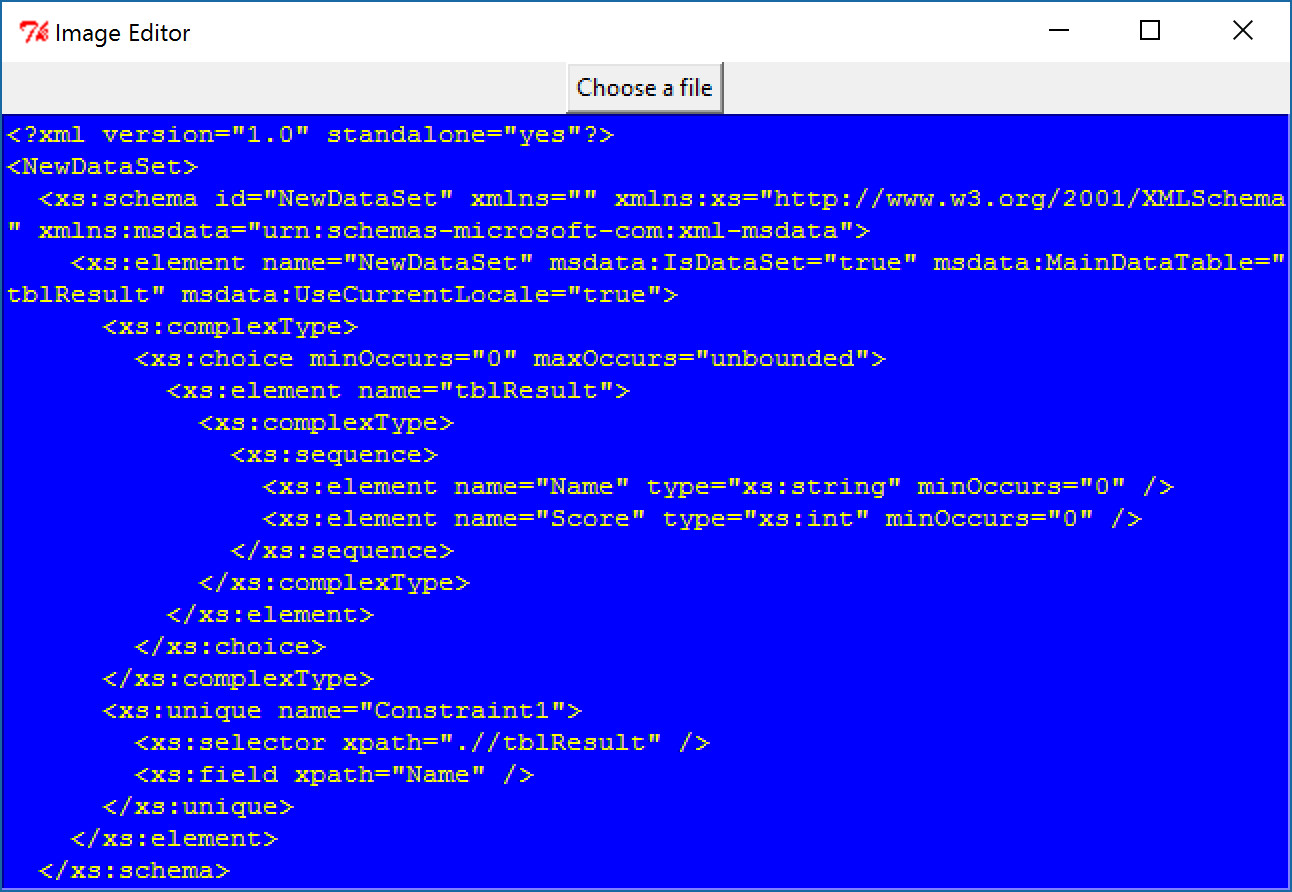 Peymer Anatoly
9
Tkinter
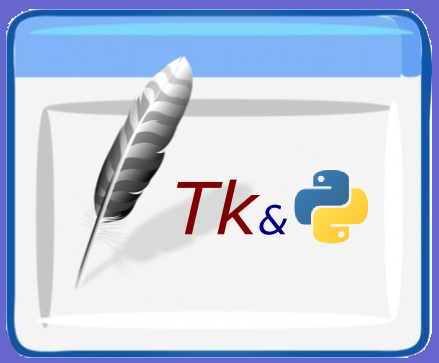 Open File
from tkinter import *

root = Tk()
root.title('Text viewer')

def OpenFile():
    file=root.call("tk_getOpenFile",'-initialdir','c:\\','-title', 'Open a file')
    f = open(file,'r')
    txt.insert(INSERT,f.read())

btn=Button(root, text='Open a file', command=OpenFile)
txt = Text(root, bg='blue', fg='yellow')

btn.pack()
txt.pack()
root.mainloop()
Peymer Anatoly
10
Tkinter
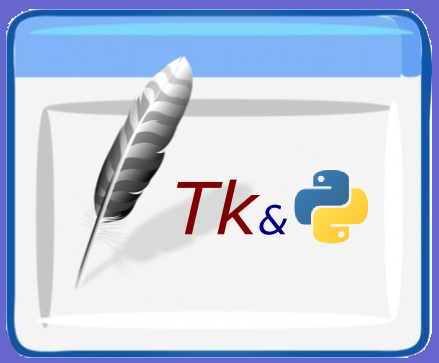 Save File
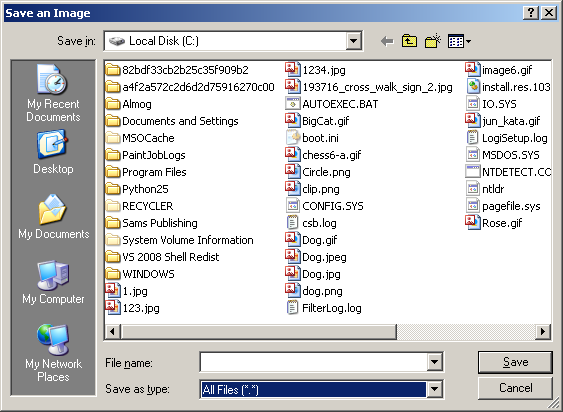 Peymer Anatoly
11
Tkinter
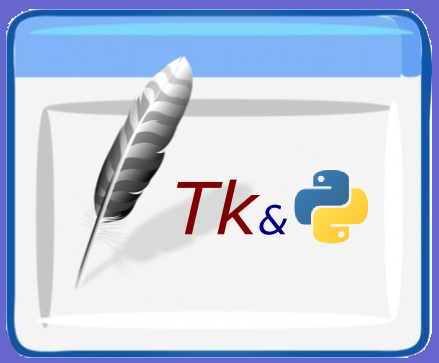 Save File
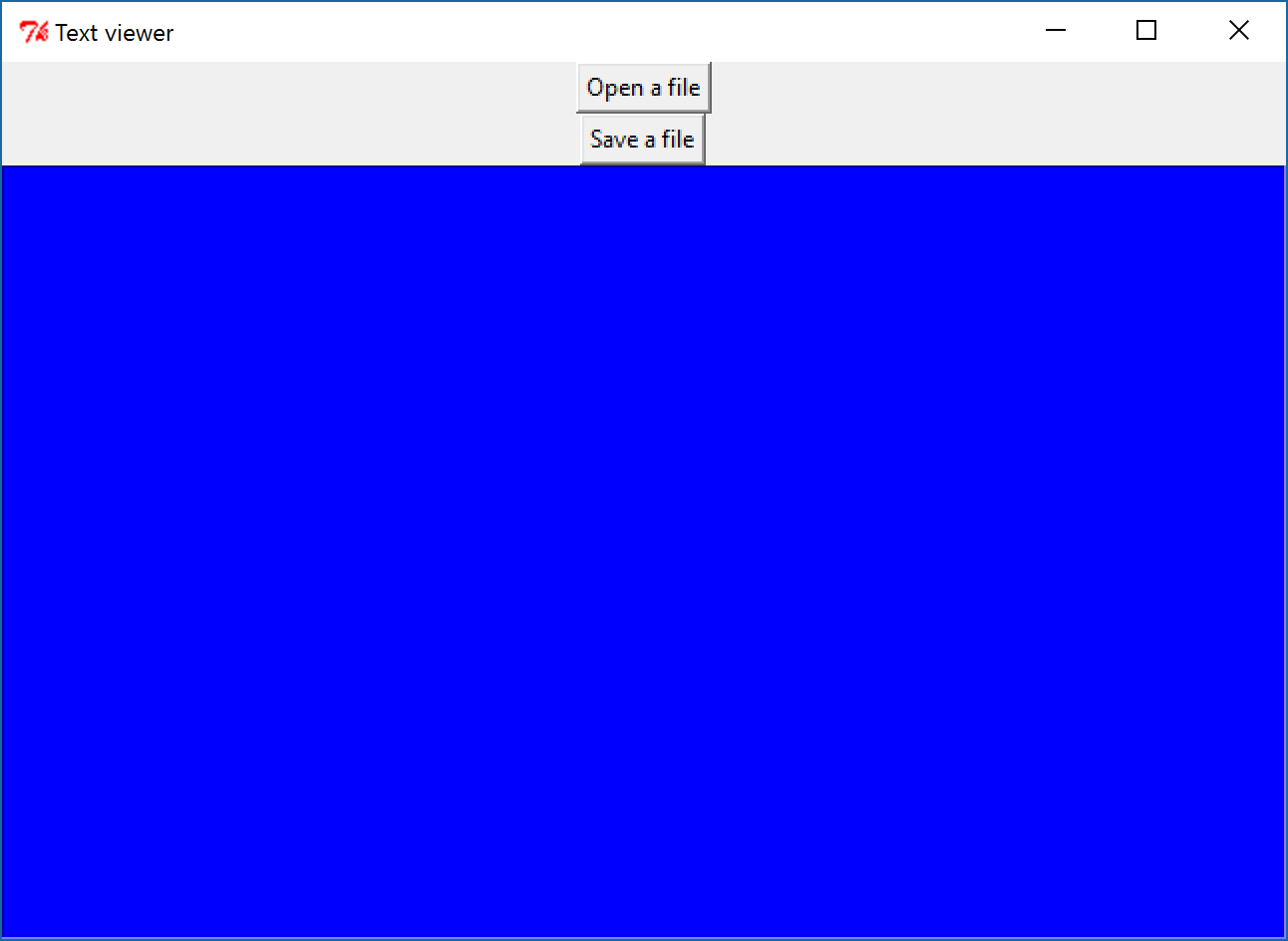 Peymer Anatoly
12
Tkinter
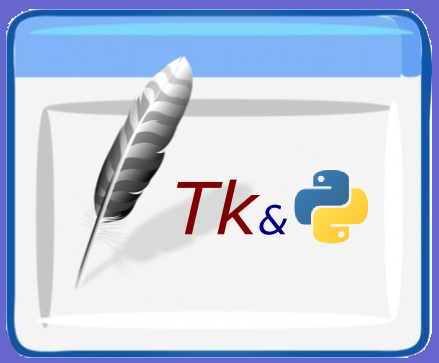 Save File
from tkinter import *

root = Tk()
root.title("Text viewer")

def open_file():
    file=root.call("tk_getOpenFile",'-initialdir','c:\\','-title', 'Open a file')
    f = open(file,'r')
    txt.insert(INSERT,f.read())

def save_file():
    file=root.call("tk_getSaveFile",'-initialdir','c:\\','-title', 'Save a file')
    f = open(file,'w')
    f.write(txt.get("1.0",END))
    f.close()

btn_open=Button(root, text='Open a file', command=open_file)
btn_save=Button(root, text='Save a file', command=save_file)
txt = Text(root, bg='blue', fg='yellow')

btn_open.pack()
btn_save.pack()
txt.pack()
root.mainloop()
Peymer Anatoly
13
Tkinter
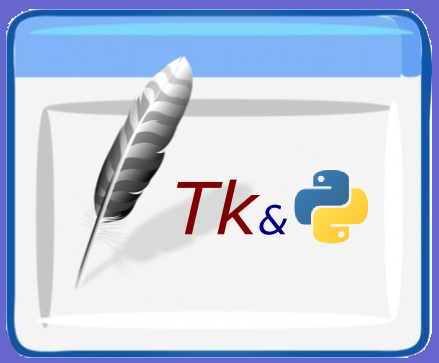 Message box
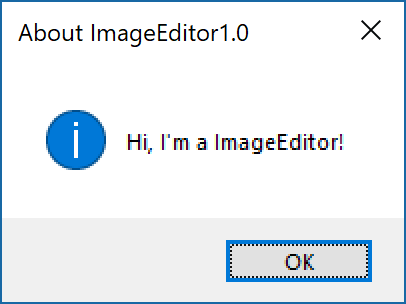 from tkinter import *
from tkinter.messagebox import *
tk = Tk()

showinfo("About ImageEditor1.0","Hi, I'm a ImageEditor!")

tk.mainloop()
Peymer Anatoly
14
Tkinter
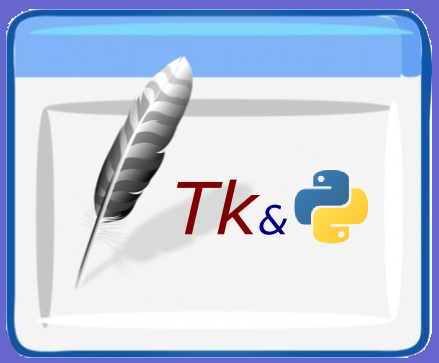 Message box
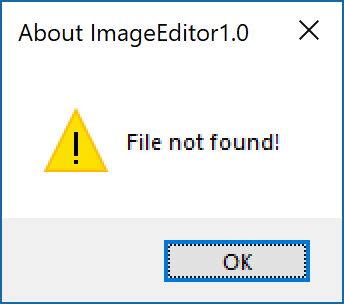 from tkinter import *
from tkinter.messagebox import *
tk = Tk()

showwarning("About ImageEditor1.0","File not found!")

tk.mainloop()
Peymer Anatoly
15
Tkinter
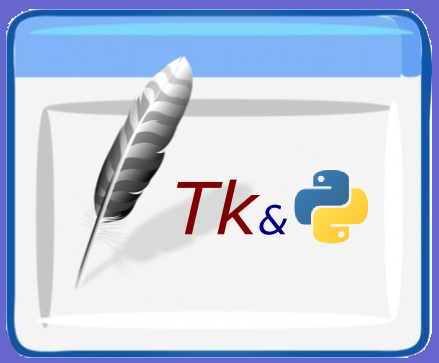 Message box
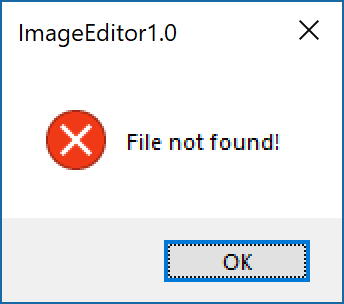 from tkinter import *
from tkinter.messagebox import *
tk = Tk()

showerror ("ImageEditor1.0","File not found!")

tk.mainloop()
Peymer Anatoly
16
Tkinter
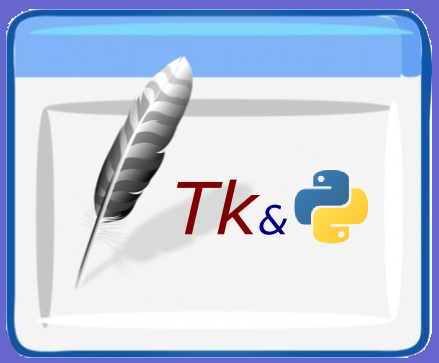 Message box
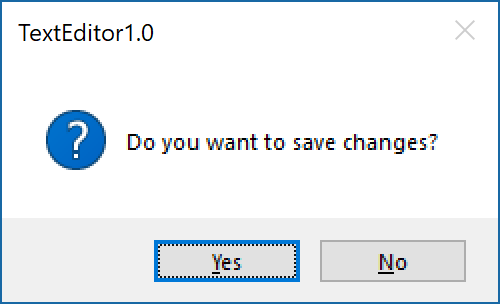 Peymer Anatoly
17
Tkinter
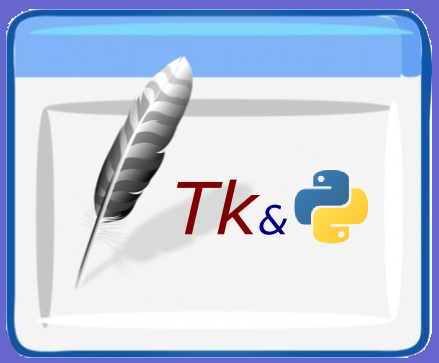 Message box
from tkinter import *
from tkinter.messagebox import *

def save_file():
    result=askyesno("TextEditor1.0","Do you want to save changes?")
    if (result==1):
        file=root.call("tk_getSaveFile",'-initialdir','c:\\','-title', 'Save a file')
        f = open(file,'w')
        f.write(txt.get("1.0",END))
        f.close()
tk = Tk()
save_file()
tk.mainloop()
Peymer Anatoly
18
Tkinter
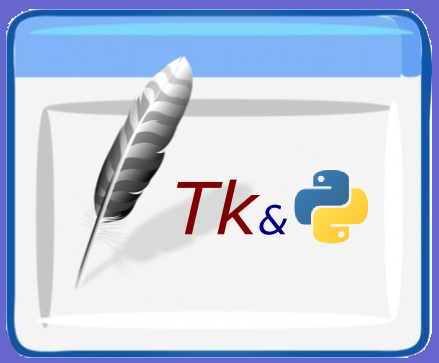 Message box
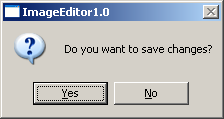 result = askquestion("ImageEditor1.0","Do you want to save changes?")
    if (result=="yes"):
Peymer Anatoly
19
Tkinter
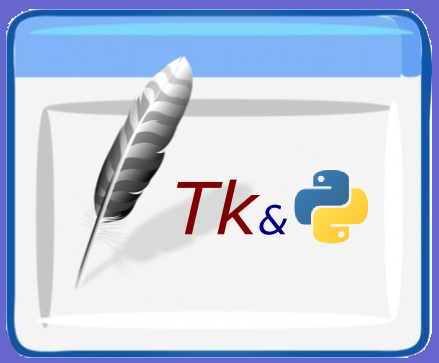 Message box
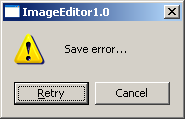 result = askretrycancel( "ImageEditor1.0","Save error...")
if (result==1):
Peymer Anatoly
20
Tkinter
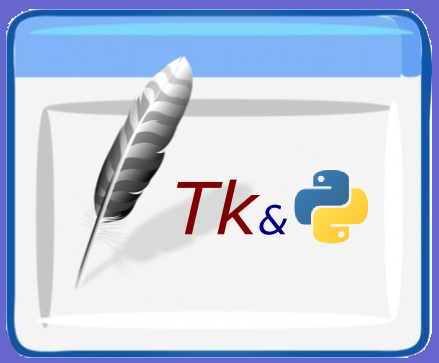 File Dialog
from tkinter import *
from tkinter.filedialog import *
import winsound 

def Play():
    MusicFileName = askopenfilename(filetypes=[("Music files","wav")])
    winsound.PlaySound(MusicFileName,winsound.SND_FILENAME | winsound.SND_ASYNC | winsound.SND_NOWAIT)

tk = Tk()
btn1=Button(tk, text='Play', command=Play)
btn1.pack()
tk.mainloop()
Peymer Anatoly
21
Tkinter
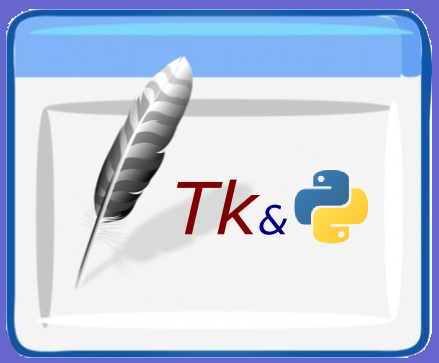 from tkinter import *
from tkinter.filedialog import *
import fileinput
 
def _open():
     op = askopenfilename()
     for l in fileinput.input(op):
          txt.insert(END,l)
 
root = Tk()
m = Menu(root)
root.config(menu=m)
 
fm = Menu(m)
m.add_cascade(label="File",menu=fm)
fm.add_command(label="Open...",command=_open)
 
txt = Text(root,width=40,height=15,font="12")
txt.pack()
 
root.mainloop()
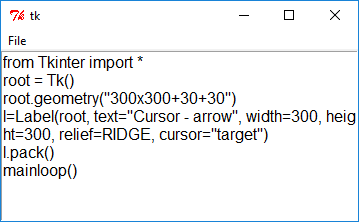 Peymer Anatoly
22